Visualizing and explaining neural networks
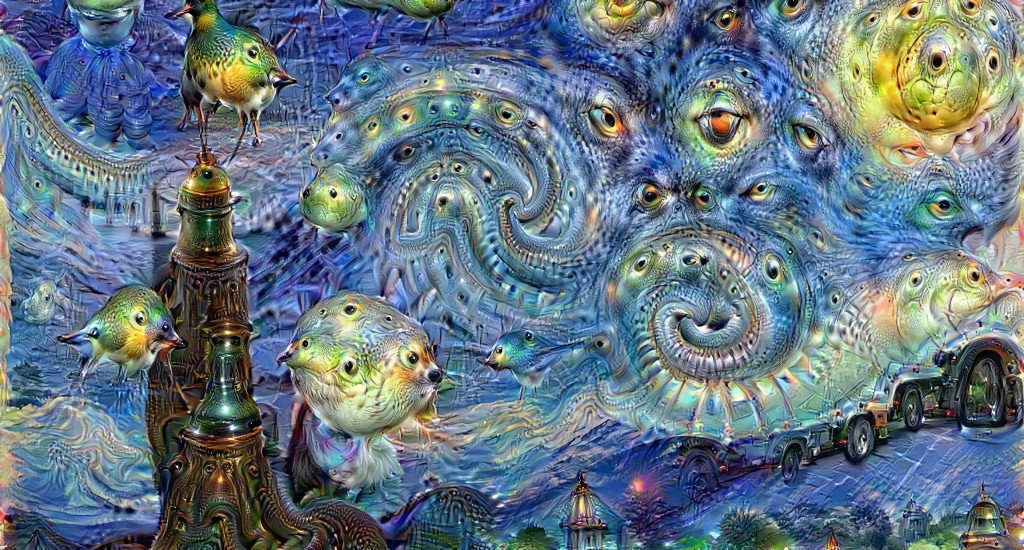 https://deepdreamgenerator.com/
Outline
Overview of visualization techniques
Mapping activations back to the image
Synthesizing images to maximize activation
Saliency maps
Quantifying interpretability of units
Pitfalls of visualization research
Overview and basic visualization techniques
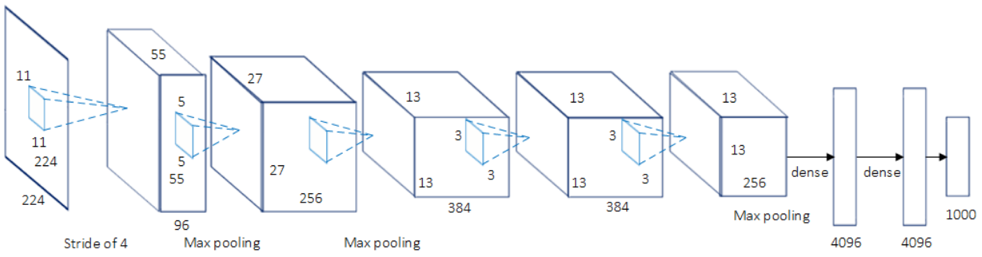 Visualize first-layer weights directly
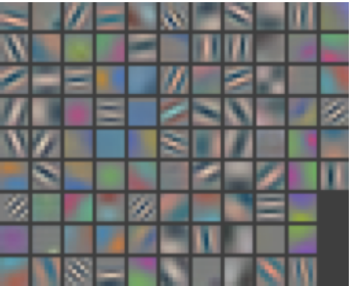 Overview and basic visualization techniques
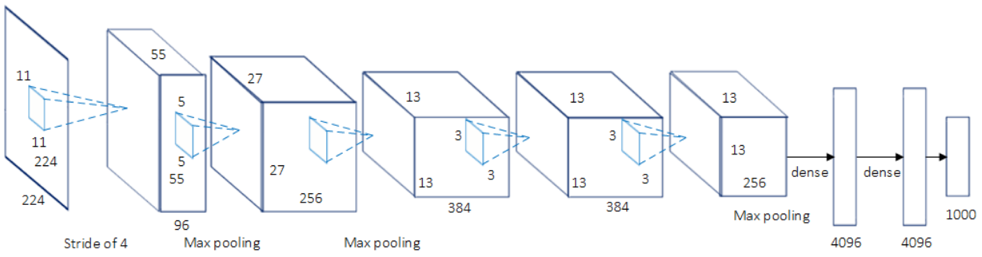 Not too helpful for subsequent layers
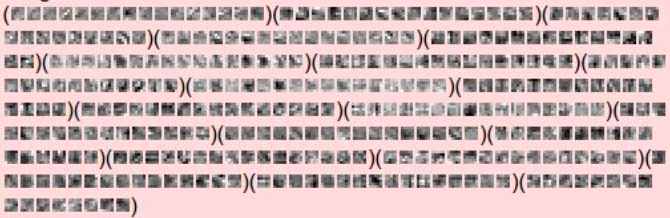 Features from a CIFAR10 network, via Stanford CS231n
Overview and basic visualization techniques
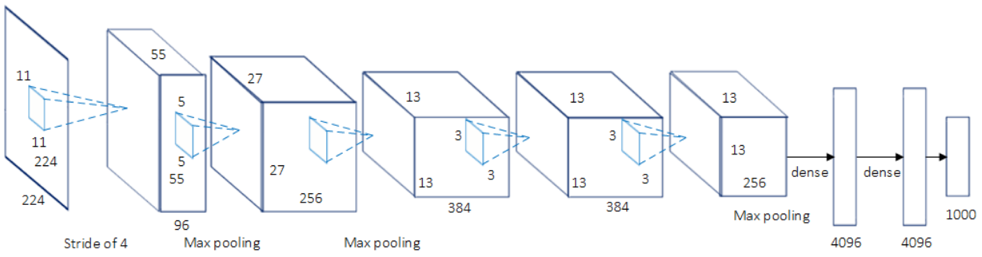 Visualize maximally activating patches: pick a unit; run many images through the network; visualize patches that produce the highest output values
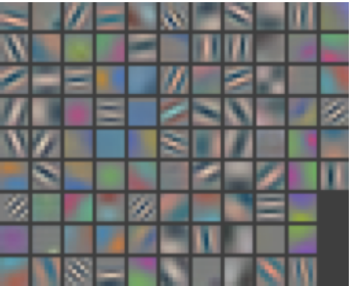 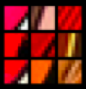 Overview and basic visualization techniques
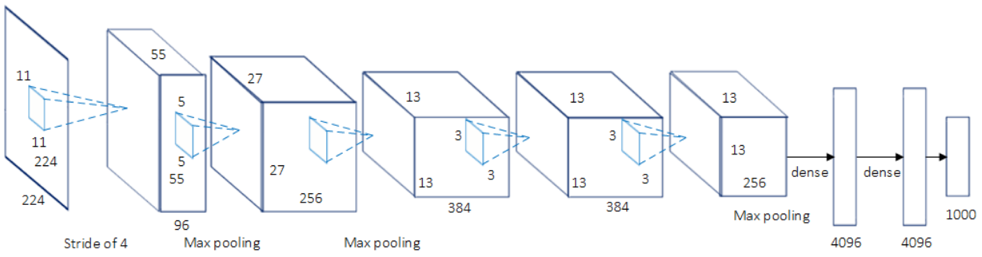 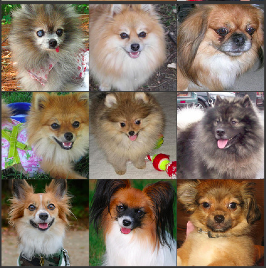 Visualize maximally activating patches
Overview and basic visualization techniques
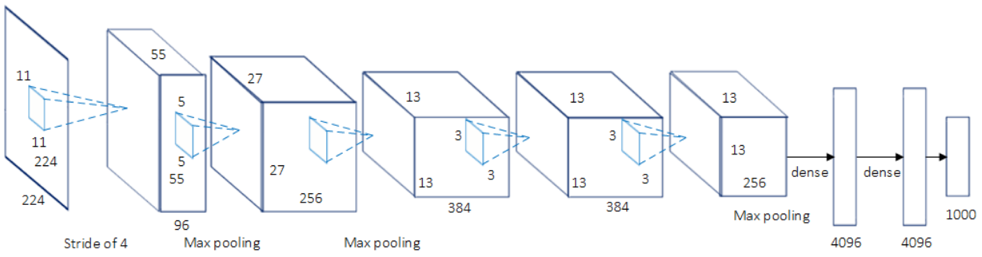 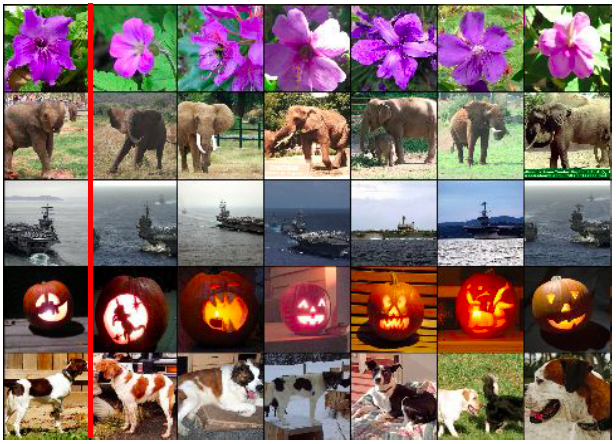 What about FC layers?
Visualize nearest neighbor images according to activation vectors
Source: Stanford CS231n
Overview and basic visualization techniques
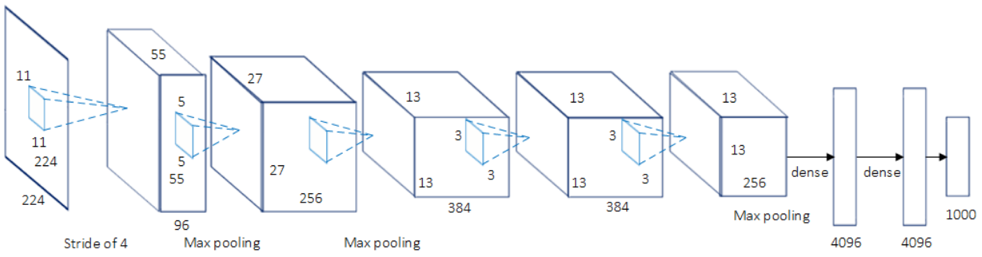 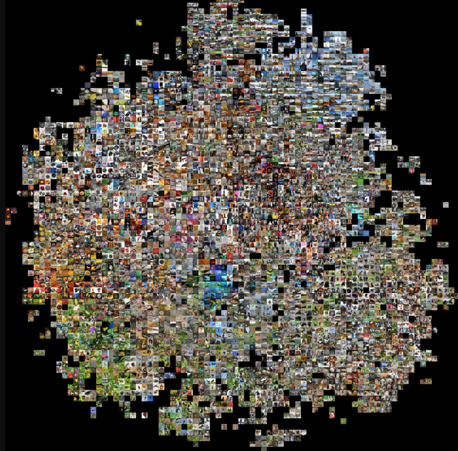 What about FC layers?
Fancy dimensionality reduction, e.g., t-SNE
Source: Andrej Karpathy
Overview and basic visualization techniques
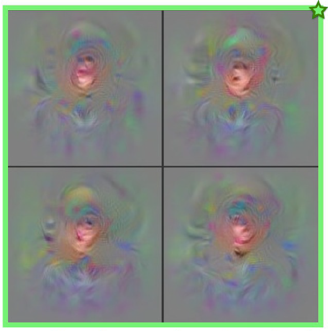 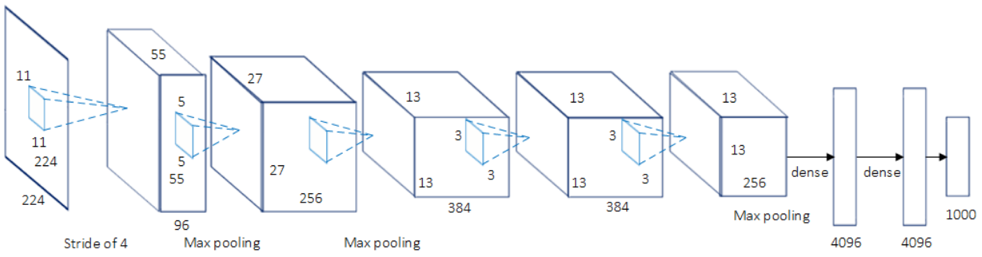 “Model inversion”:
Synthesize images to maximize activation
Overview and basic visualization techniques
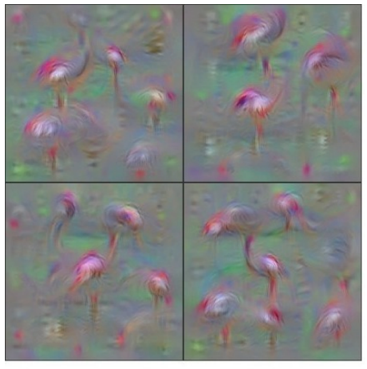 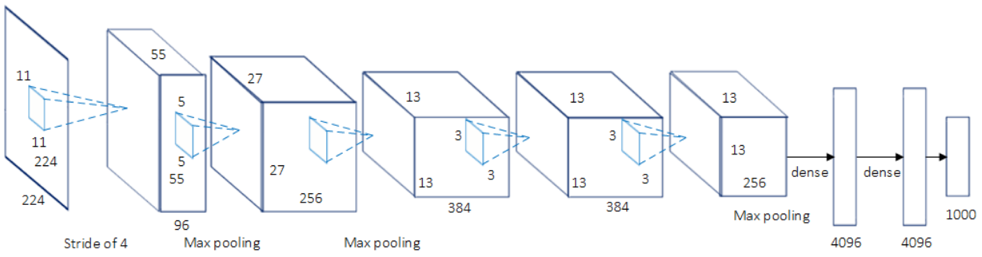 “flamingo”
“Model inversion”:
Synthesize images to maximize activation
Overview and basic visualization techniques
Given: a particular input image
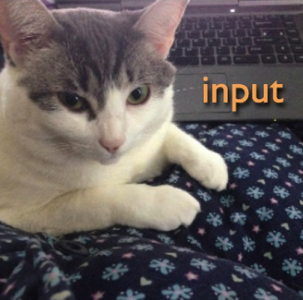 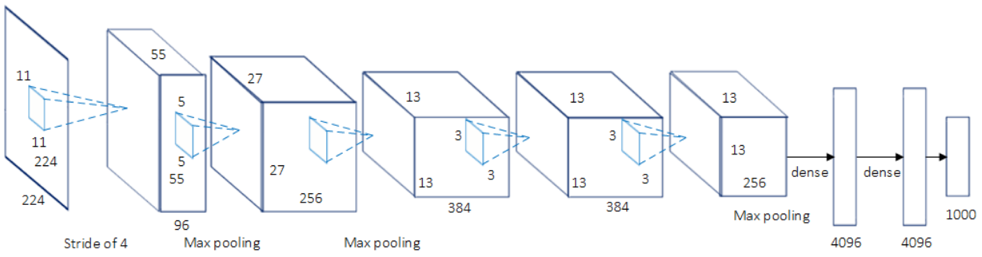 “cat”
Overview and basic visualization techniques
Given: a particular input image
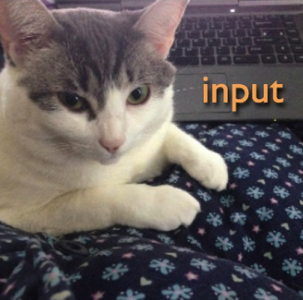 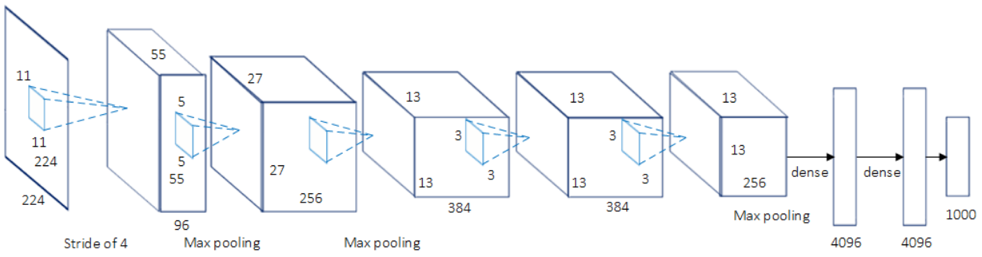 “cat”
Visualize activations for this image
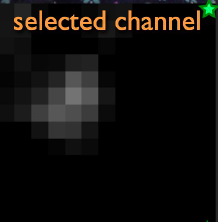 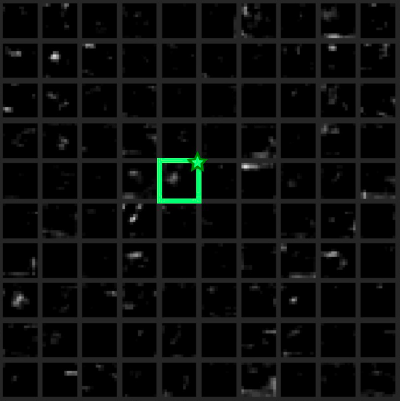 Source
Overview and basic visualization techniques
Given: a particular input image
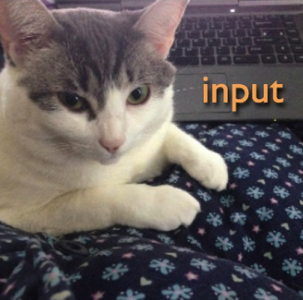 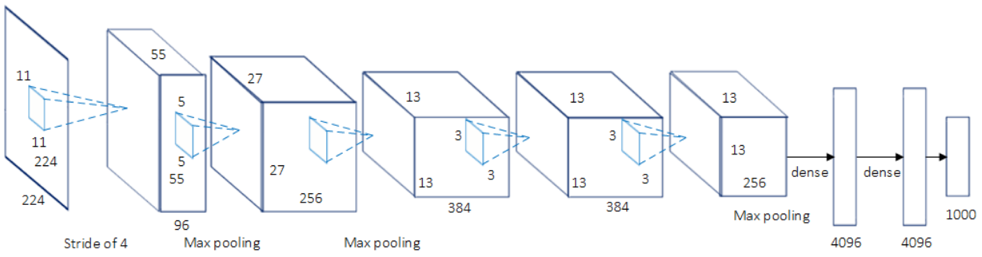 “cat”
Visualize activations for this image
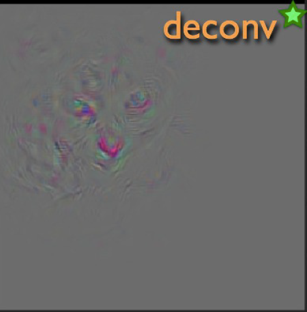 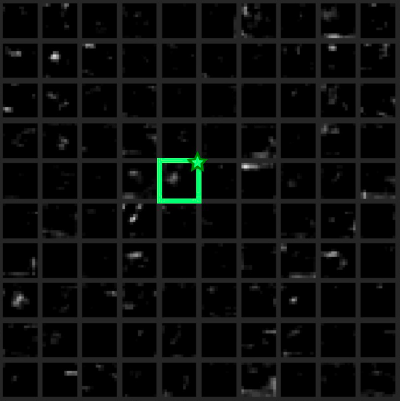 Visualize pixel values responsible for the activation
Source
Deep visualization toolbox
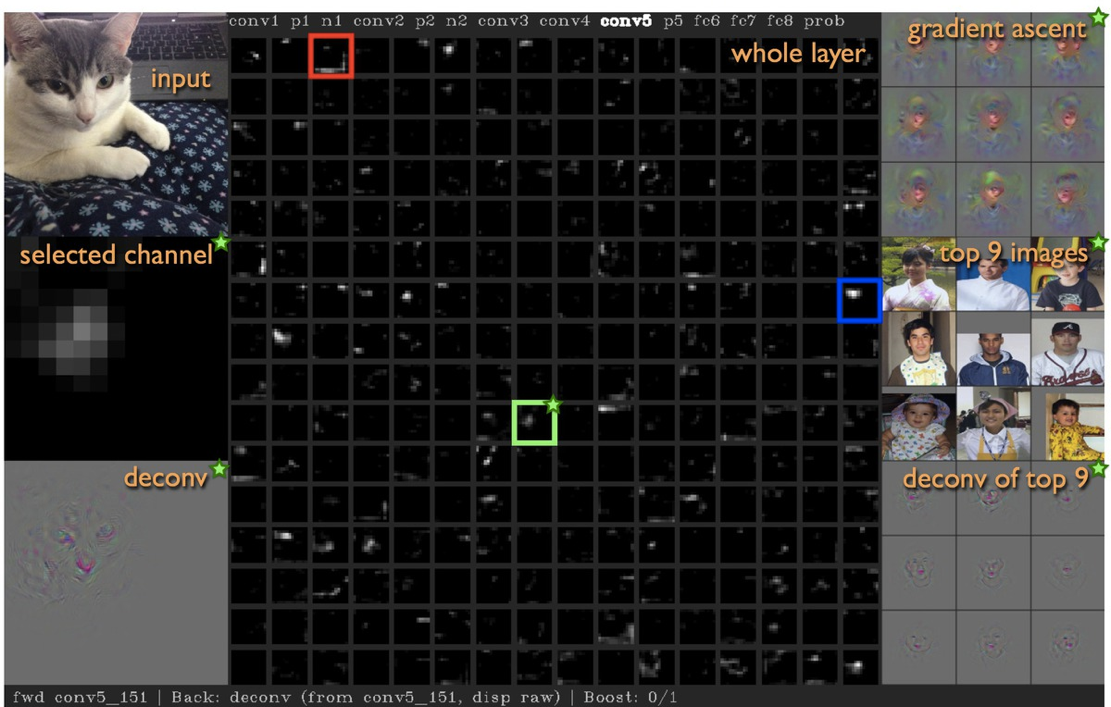 YouTube video
J. Yosinski, J. Clune, A. Nguyen, T. Fuchs, and H. Lipson, Understanding neural networks through deep visualization, ICML DL workshop, 2015
Two visualization techniques
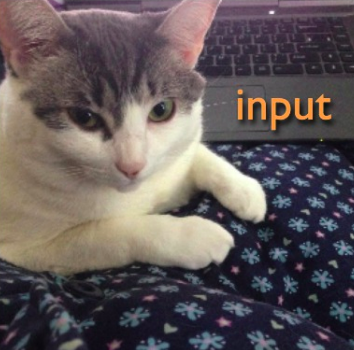 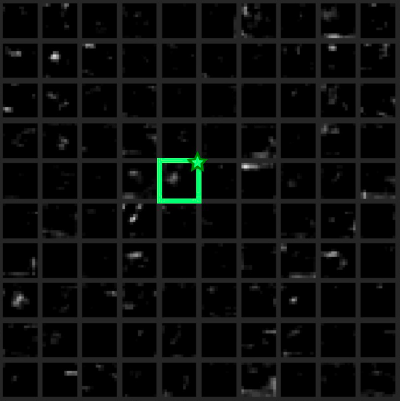 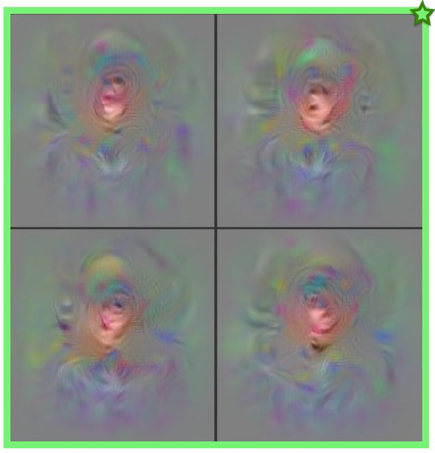 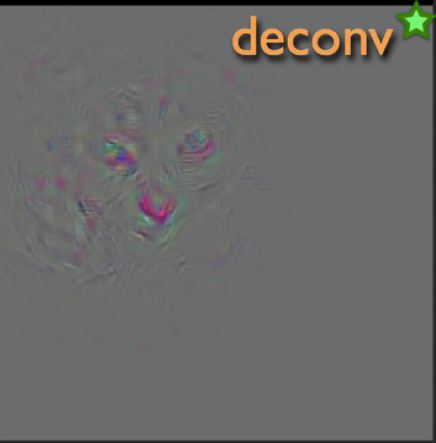 How to synthesize images to maximize activation?
How to find image values responsible for the activation?
Outline
Overview of visualization techniques
Mapping activations back to the image
Mapping activations back to pixels
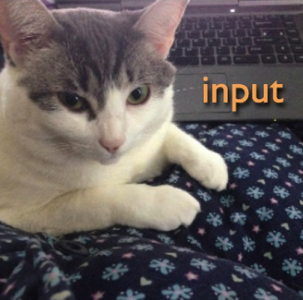 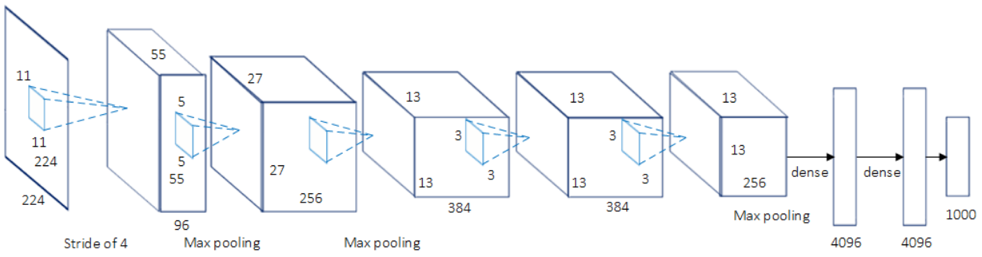 “cat”
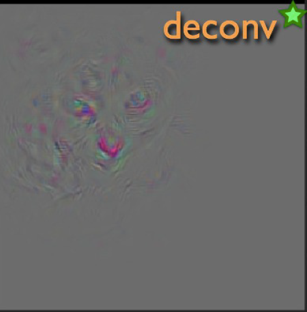 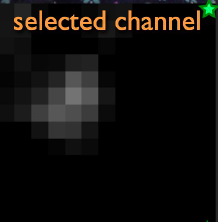 Let’s take a single value in an intermediate feature map and propagate its gradient back to the original image pixels
What does this tell us?
Mapping activations back to pixels
Forward an image through the network
Choose a feature map and an activation
Zero out all values except for the one of interest
Propagate that value back to the image
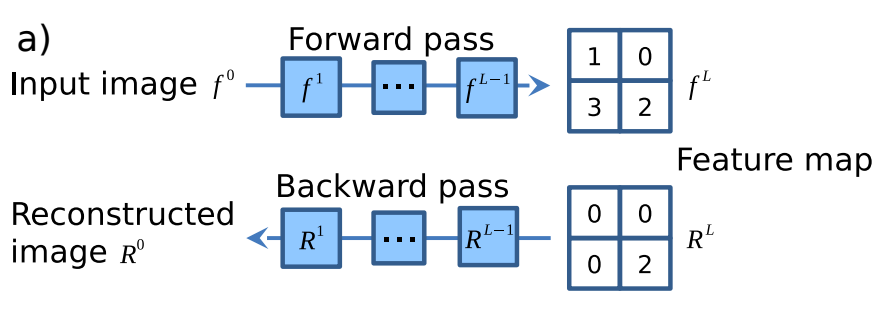 Figure source
Mapping activations back to pixels
Commonly used methods differ in how they treat the ReLU
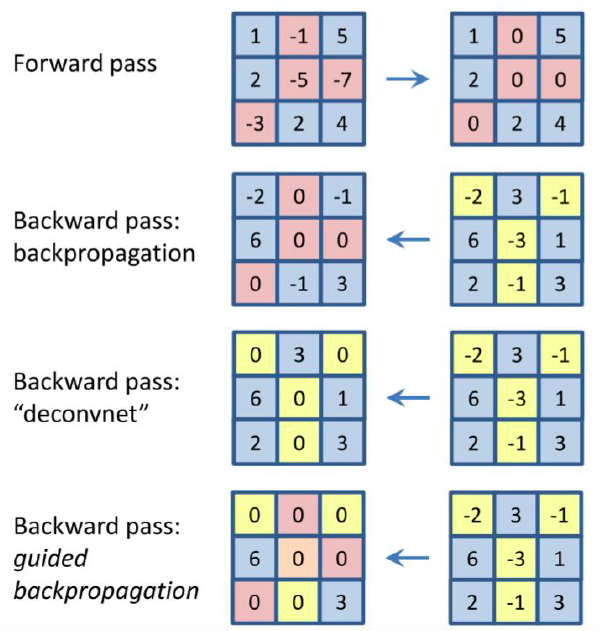 Propagating back negative gradients bad for visualization
Zeiler and Fergus (2014)
Does not work well for architectures w/o max pooling, for high layers
Springenberg et al. (2015)
J. Springenberg, A. Dosovitskiy, T. Brox, M. Riedmiller, Striving for simplicity: The all convolutional net, ICLR workshop, 2015
[Speaker Notes: From the Springenberg paper: We call this method guided backpropagation, because it adds an additional guidance signal from the higher layers to usual backpropagation. This prevents backward flow of negative gradients, corresponding to the neurons which decrease the activation of the higher layer unit we aim to visualize.]
Guided backpropagation
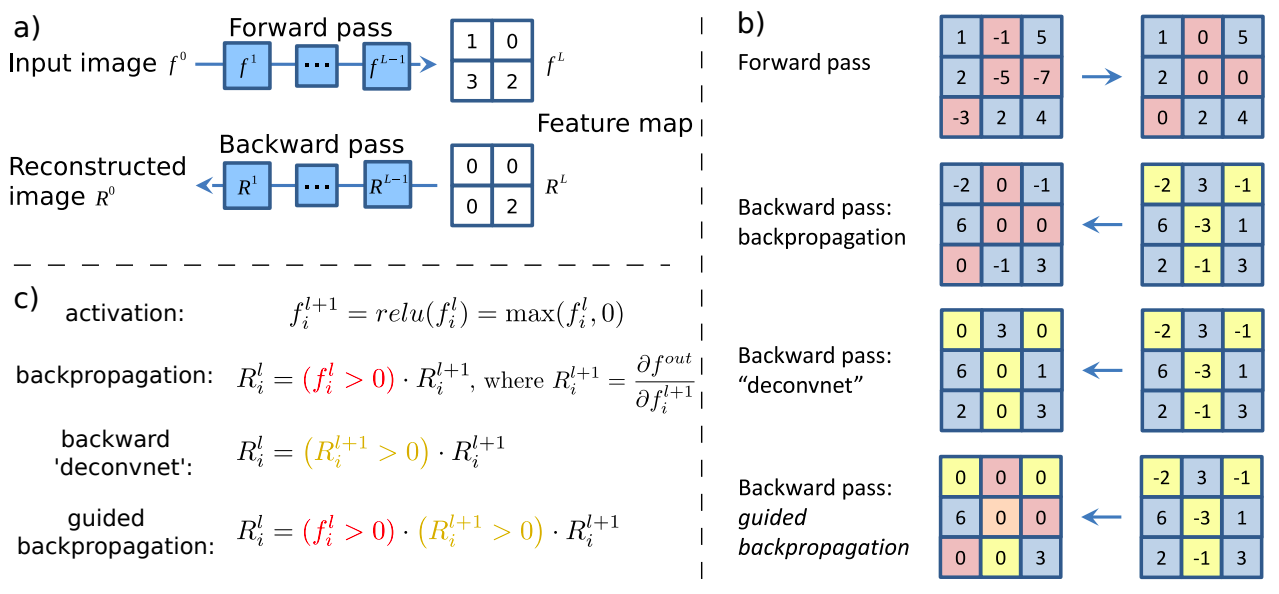 J. Springenberg, A. Dosovitskiy, T. Brox, M. Riedmiller, Striving for simplicity: The all convolutional net, ICLR workshop, 2015
Deconvnet
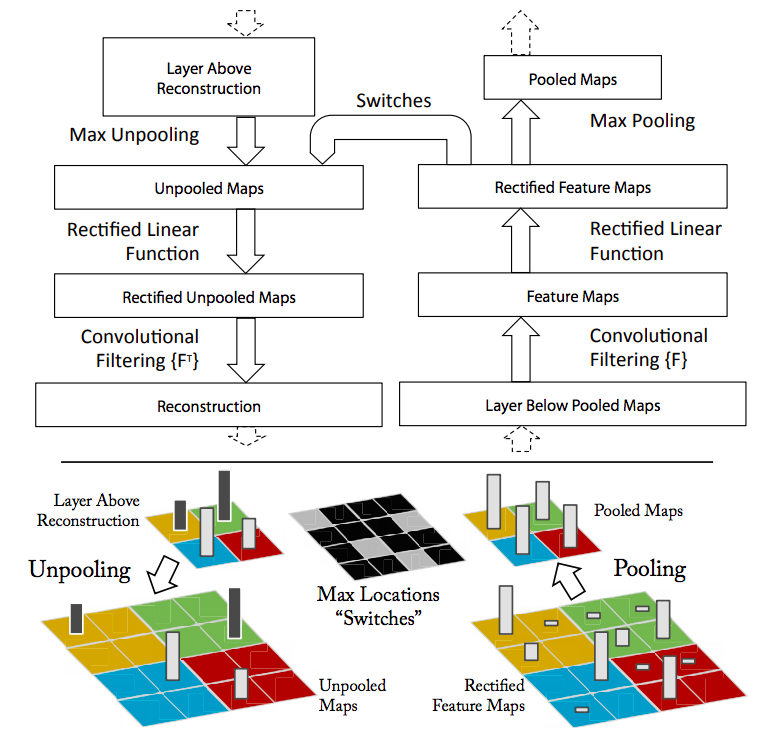 M. Zeiler and R. Fergus, Visualizing and Understanding Convolutional Networks, ECCV 2014
Deconvnet visualization
AlexNet Layer 4
AlexNet Layer 5
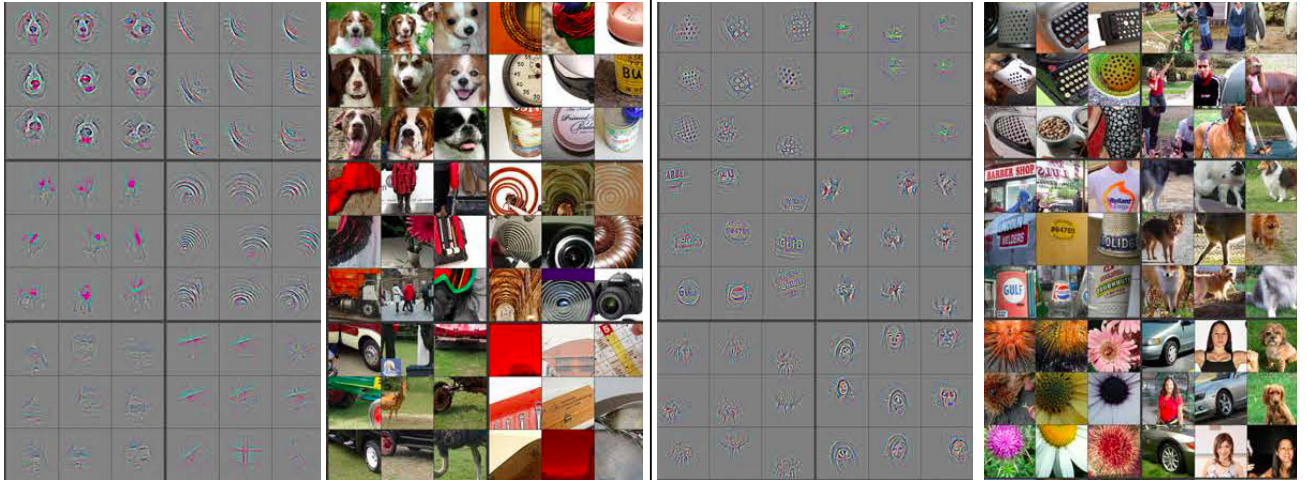 M. Zeiler and R. Fergus, Visualizing and Understanding Convolutional Networks, ECCV 2014
Guided backpropagation visualization
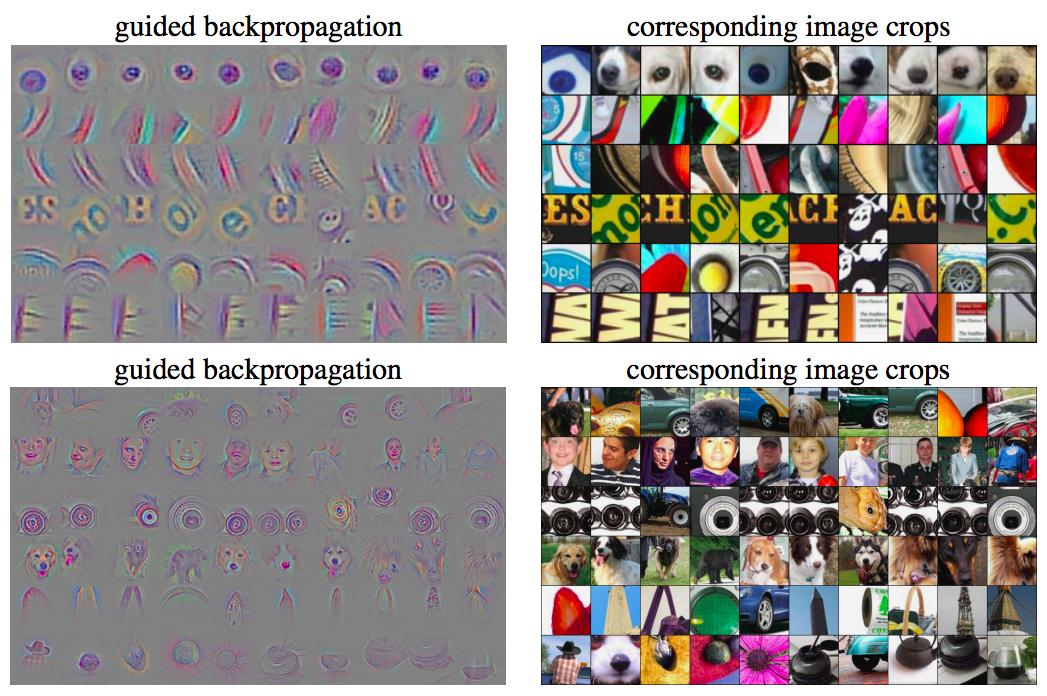 J. Springenberg, A. Dosovitskiy, T. Brox, M. Riedmiller, Striving for simplicity: The all convolutional net, ICLR workshop, 2015
[Speaker Notes: From the Springenberg paper: We call this method guided backpropagation, because it adds an additional guidance signal from the higher layers to usual backpropagation. This prevents backward flow of negative gradients, corresponding to the neurons which decrease the activation of the higher layer unit we aim to visualize.]
Google DeepDream
Idea: adjust image to amplify existing activations
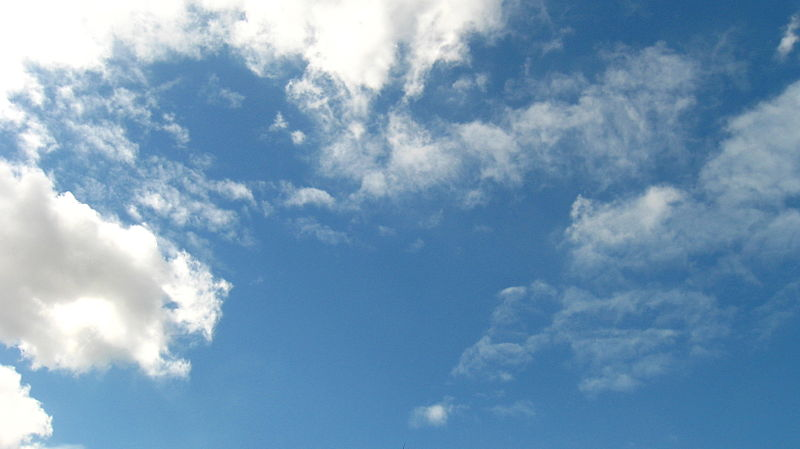 https://ai.googleblog.com/2015/06/inceptionism-going-deeper-into-neural.html
Google DeepDream
Idea: adjust image to amplify existing activations
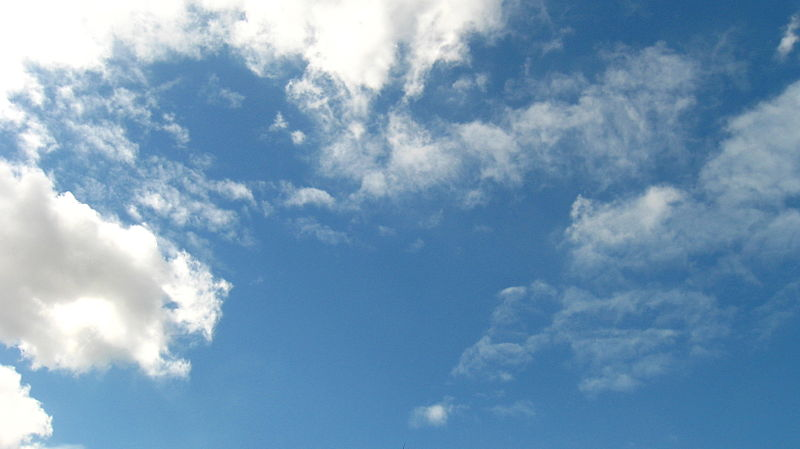 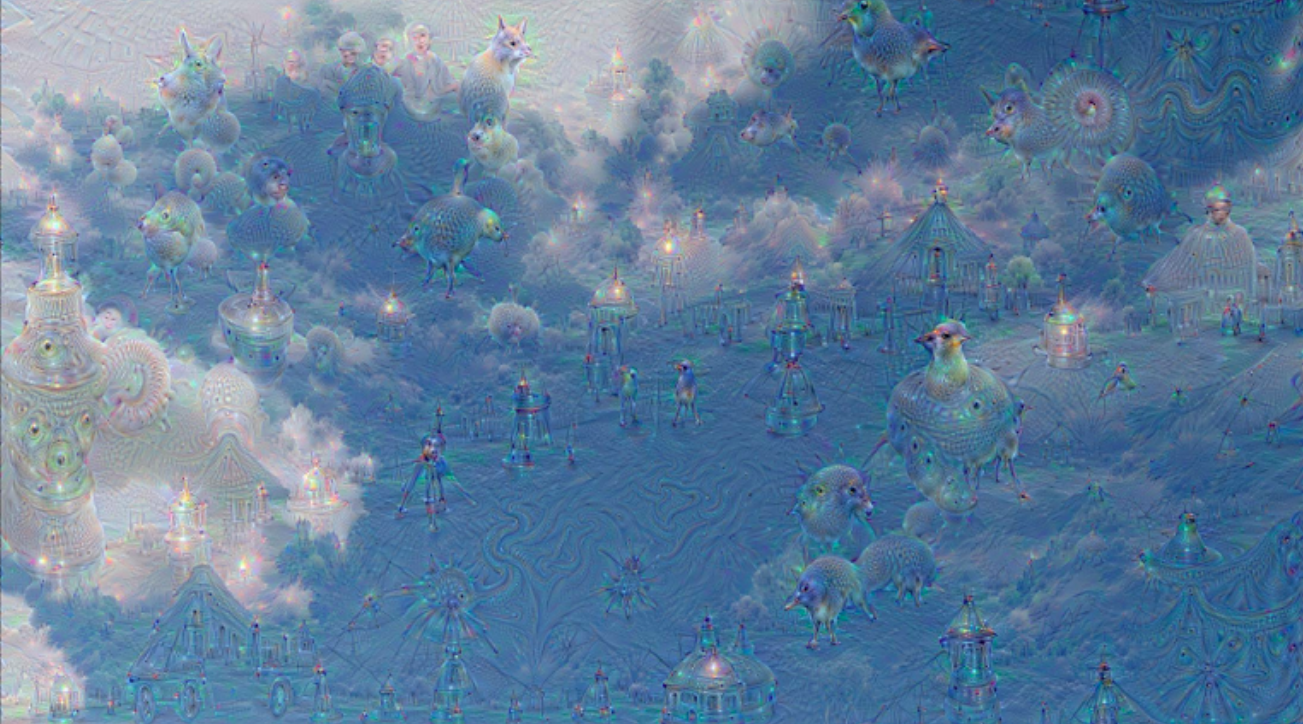 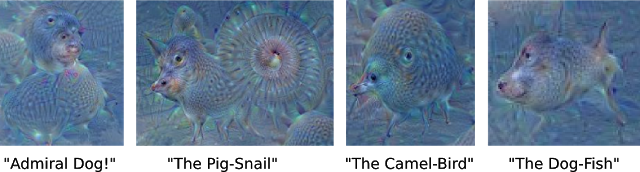 https://ai.googleblog.com/2015/06/inceptionism-going-deeper-into-neural.html
Google DeepDream
Source: Stanford CS231n
https://ai.googleblog.com/2015/06/inceptionism-going-deeper-into-neural.html
https://deepdreamgenerator.com/
Google DeepDream
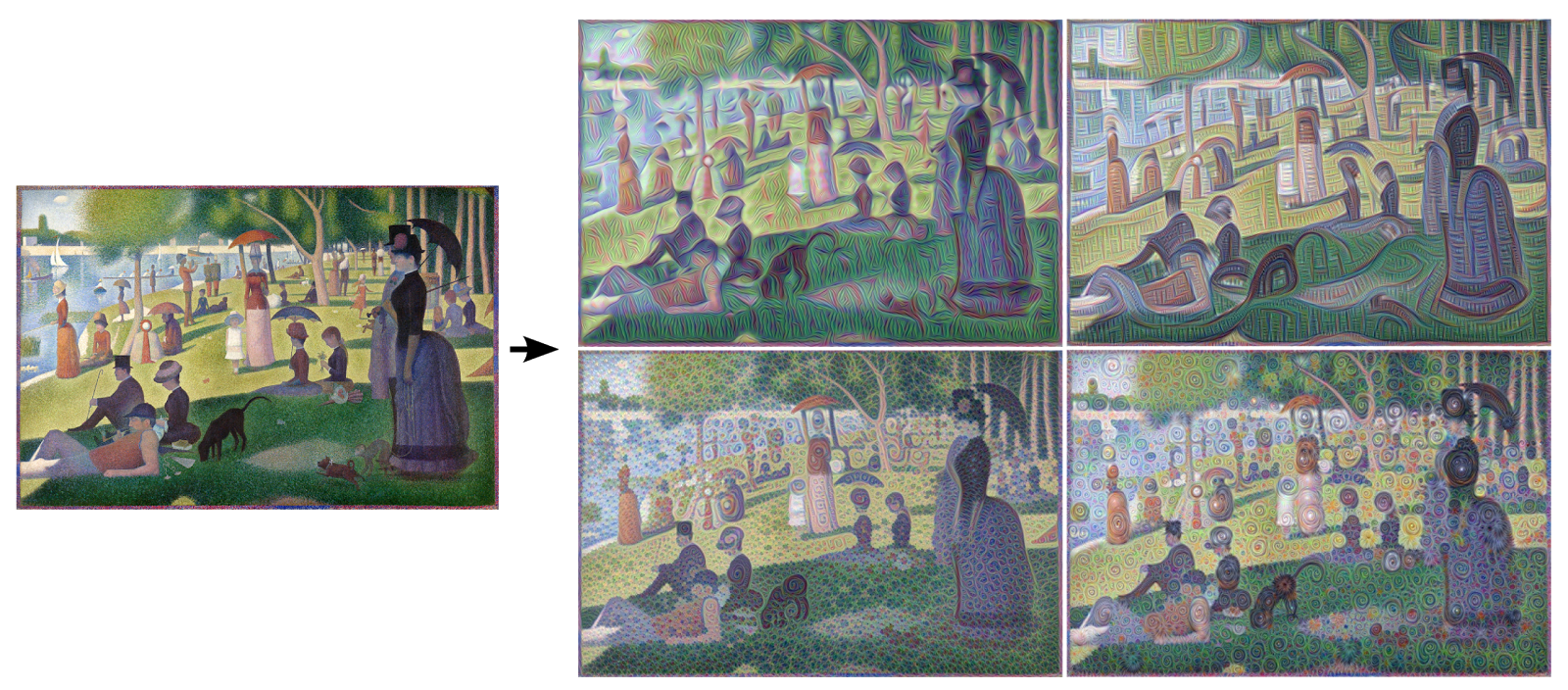 Using different target layers enhances different patterns
https://ai.googleblog.com/2015/06/inceptionism-going-deeper-into-neural.html
https://deepdreamgenerator.com/
Outline
Overview of visualization techniques
Mapping activations back to the image
Synthesizing images to maximize activation
Visualization by optimization (model inversion)
Visualization by optimization (model inversion)
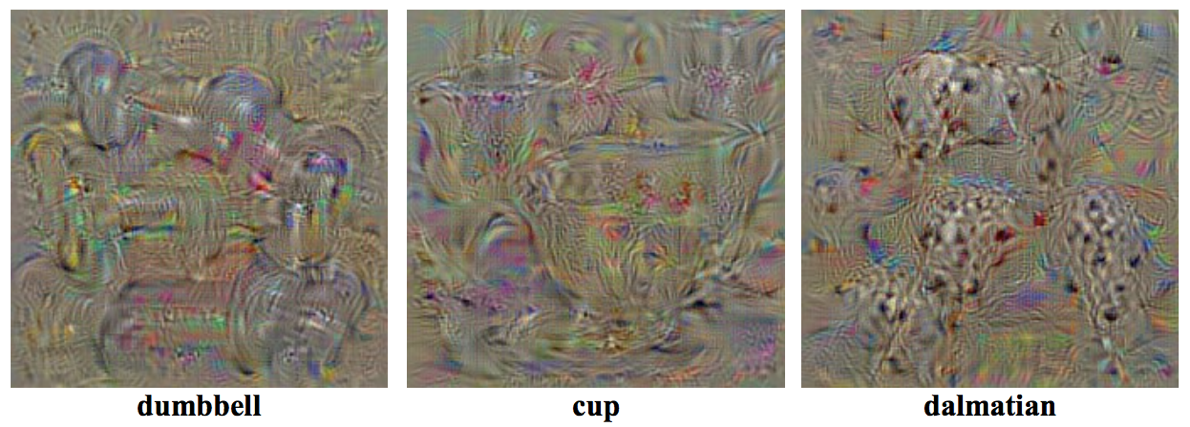 K. Simonyan, A. Vedaldi, and A. Zisserman, Deep Inside Convolutional Networks: Visualising Image Classification Models and Saliency Maps, ICLR 2014
Visualization by optimization (model inversion)
J. Yosinski, J. Clune, A. Nguyen, T. Fuchs, and H. Lipson, Understanding neural networks through deep visualization, ICML DL workshop, 2015
[Speaker Notes: From Yosinski paper: One way of computing a pixel’s contribution to an activation is to measure how much the activation increases or decreases when the pixel is set to zero… This approach is straightforward but prohibitively slow, requiring a forward pass for every pixel. Instead, we approximate this process by linearizing f(x) around x, in which case the contribution of each dimension of x can be estimated as the elementwise product of x and the gradient. We then sum over all three channels and take the absolute value]
Visualization by optimization (model inversion)
Example visualizations:
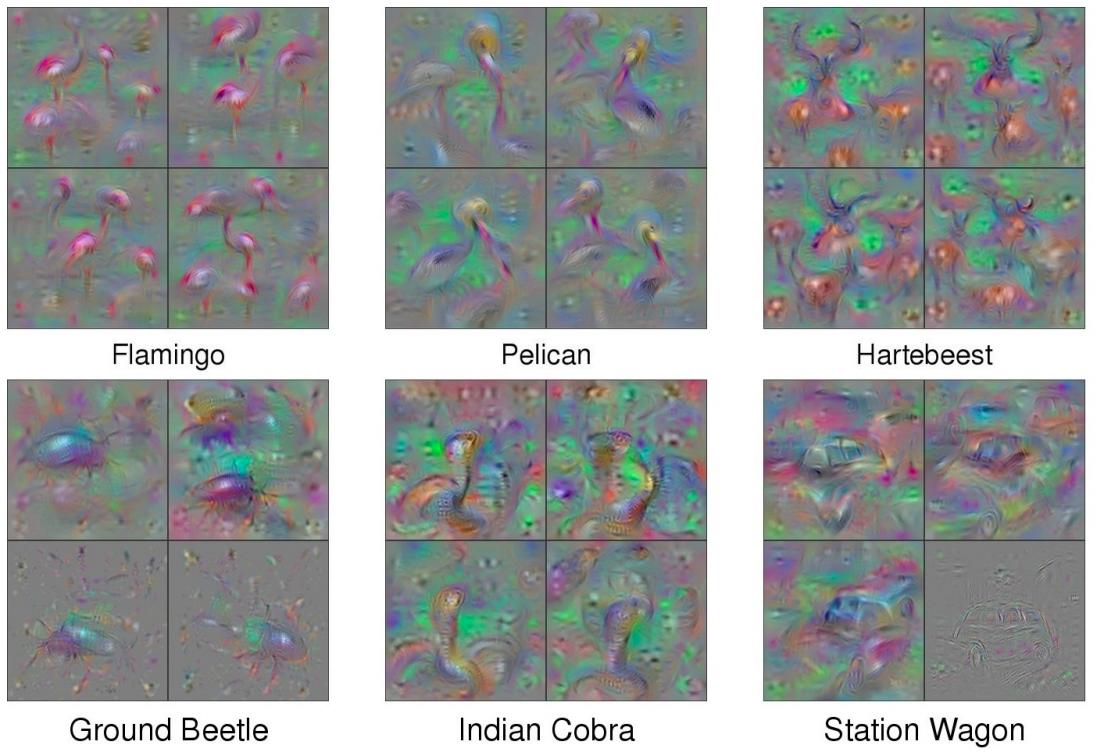 J. Yosinski, J. Clune, A. Nguyen, T. Fuchs, and H. Lipson, Understanding neural networks through deep visualization, ICML DL workshop, 2015
[Speaker Notes: From Yosinski paper: One way of computing a pixel’s contribution to an activation is to measure how much the activation increases or decreases when the pixel is set to zero… This approach is straightforward but prohibitively slow, requiring a forward pass for every pixel. Instead, we approximate this process by linearizing f(x) around x, in which case the contribution of each dimension of x can be estimated as the elementwise product of x and the gradient. We then sum over all three channels and take the absolute value]
Visualization by optimization (model inversion)
Example visualizations of intermediate features:
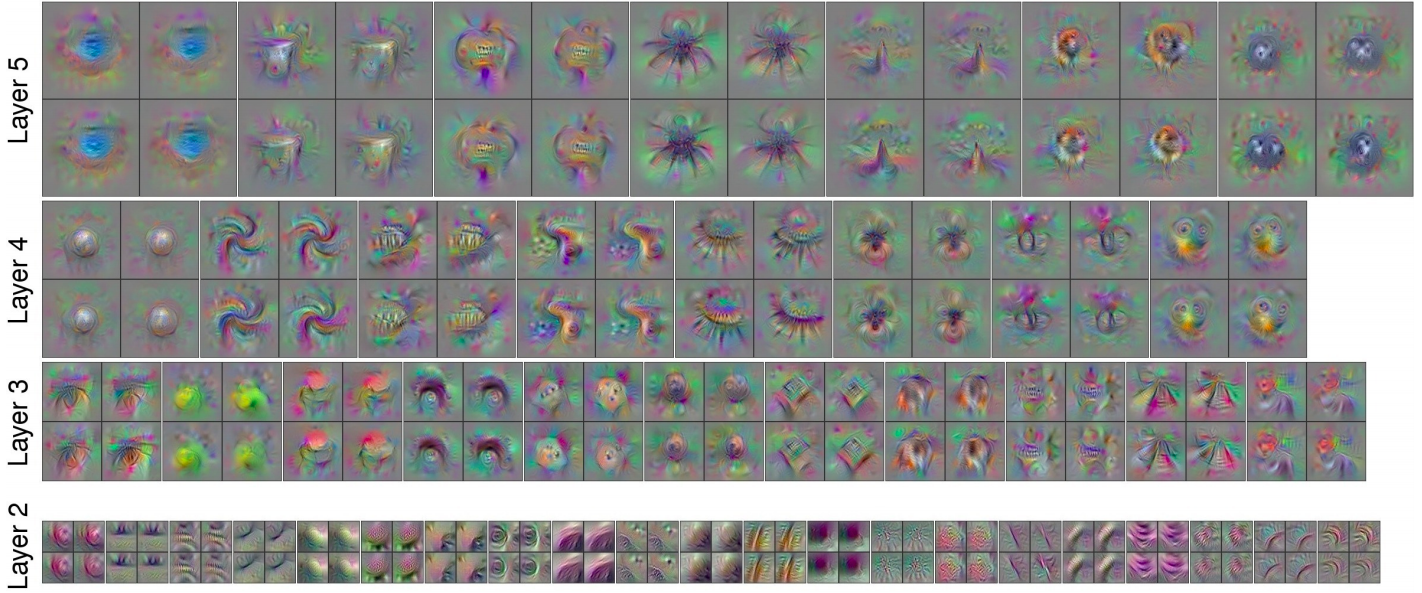 J. Yosinski, J. Clune, A. Nguyen, T. Fuchs, and H. Lipson, Understanding neural networks through deep visualization, ICML DL workshop, 2015
[Speaker Notes: From Yosinski paper: One way of computing a pixel’s contribution to an activation is to measure how much the activation increases or decreases when the pixel is set to zero… This approach is straightforward but prohibitively slow, requiring a forward pass for every pixel. Instead, we approximate this process by linearizing f(x) around x, in which case the contribution of each dimension of x can be estimated as the elementwise product of x and the gradient. We then sum over all three channels and take the absolute value]
Multifaceted feature visualization
Key idea: most neurons in high layers respond to a mix of different patterns or “facets”
For coherent visualizations, zero in on individual facets
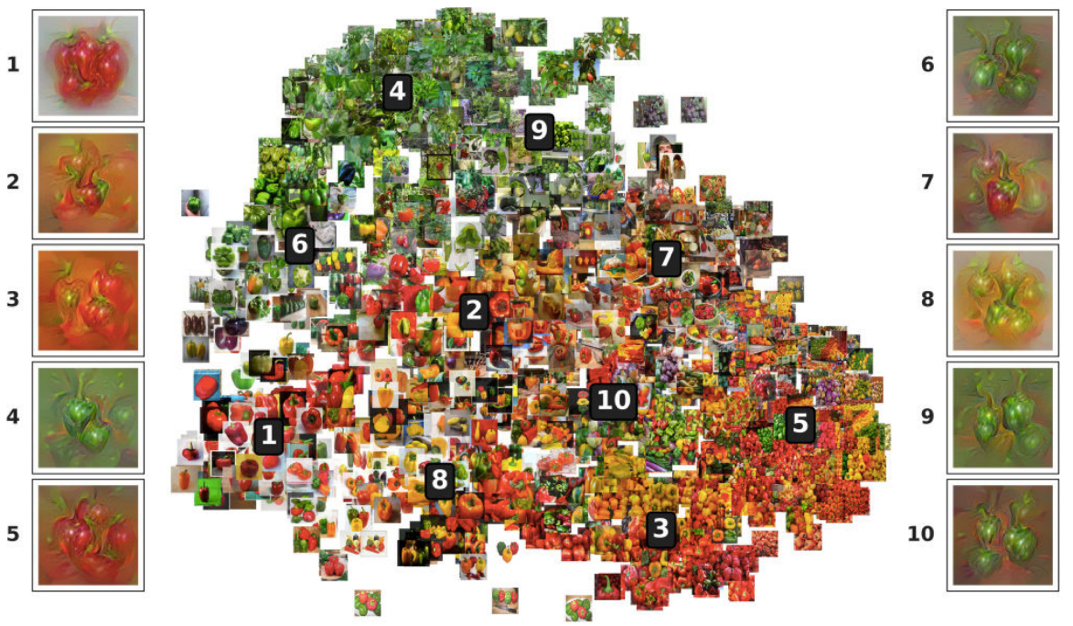 A. Nguyen, J. Yosinski, J. Clune, Multifaceted Feature Visualization: Uncovering the Different Types of Features Learned By Each Neuron in Deep Neural Networks, ICML workshop, 2016
Multifaceted feature visualization
Key idea: most neurons in high layers respond to a mix of different patterns or “facets”
For coherent visualizations, zero in on individual facets

Algorithm:
Cluster FC activations of training images to identify facets
For each facet, initialize optimization with mean image of that facet
To attempt to produce image of a single object, use center-biased regularization (start with blurry image, gradually increase resolution and update center pixels more than edge pixels)
A. Nguyen, J. Yosinski, J. Clune, Multifaceted Feature Visualization: Uncovering the Different Types of Features Learned By Each Neuron in Deep Neural Networks, ICML workshop, 2016
Multifaceted feature visualization
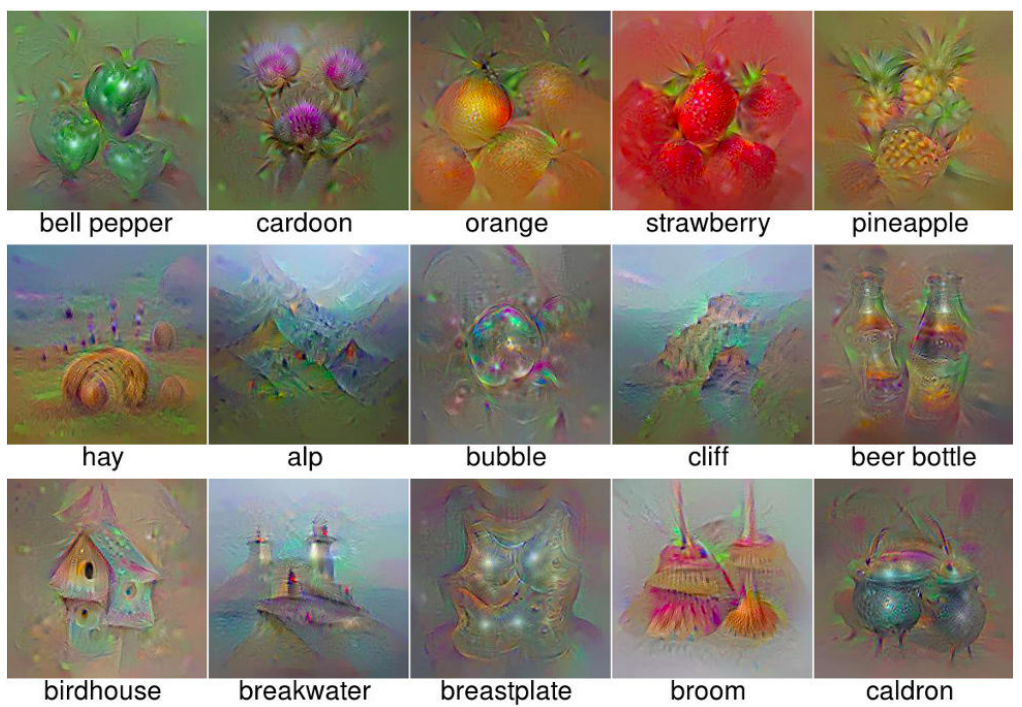 A. Nguyen, J. Yosinski, J. Clune, Multifaceted Feature Visualization: Uncovering the Different Types of Features Learned By Each Neuron in Deep Neural Networks, ICML workshop, 2016
Dreaming to distill
Key idea: add regularization terms to encourage the mean and variance of values in intermediate feature maps to match  batchnorm statistics of the network
H. Yin et al. Dreaming to Distill: Data-free Knowledge Transfer via DeepInversion. CVPR 2020
Dreaming to distill: Results
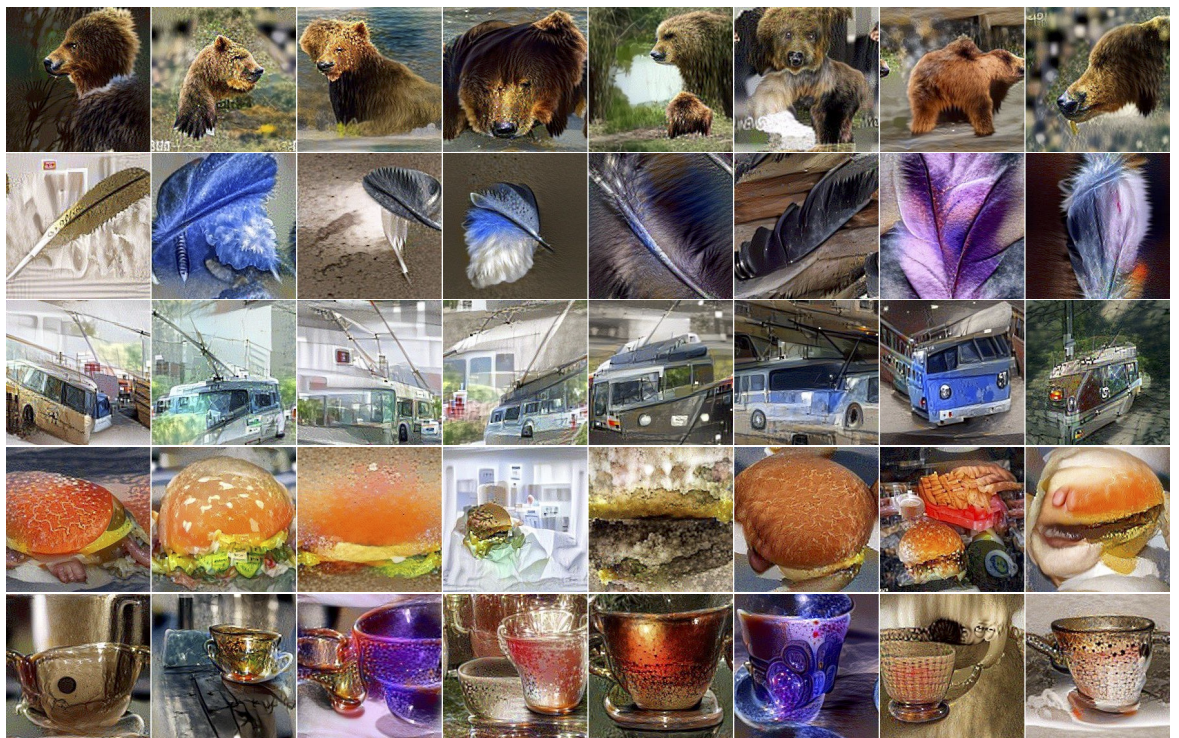 H. Yin et al. Dreaming to Distill: Data-free Knowledge Transfer via DeepInversion. CVPR 2020
Outline
Overview of visualization techniques
Mapping activations back to the image
Synthesizing images to maximize activation
Saliency maps
Saliency maps
Which parts of the image played the most important role in the network’s decision?
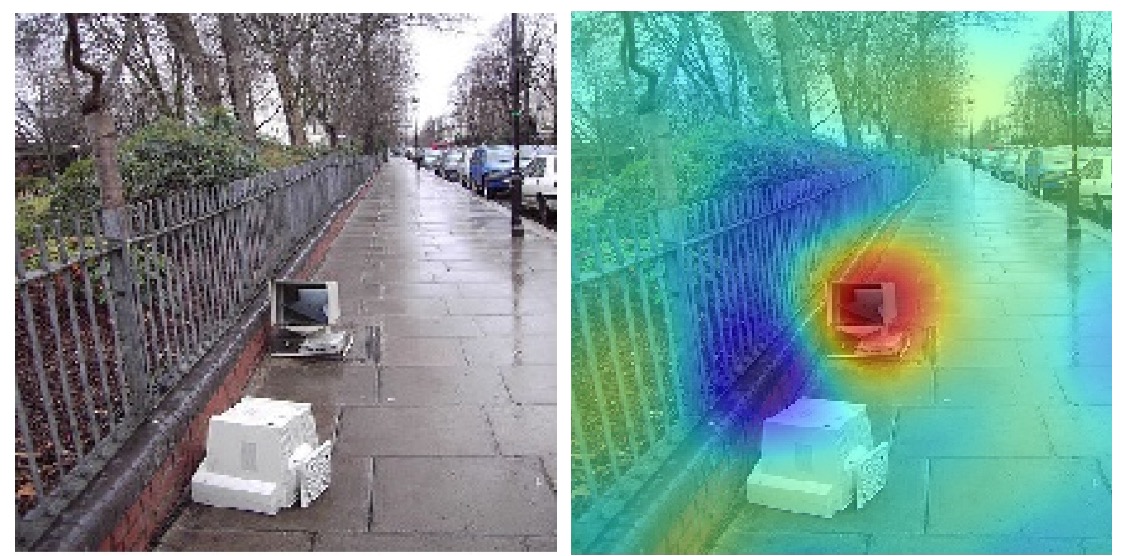 Prediction: “car” 64%
Explanation for “car”
Cars parked
actual reason is a monitor and street context
Source: K. Saenko
“White box” saliency via gradients
Backpropagate gradient of class score (before softmax) to the image, display max of absolute values across color channels
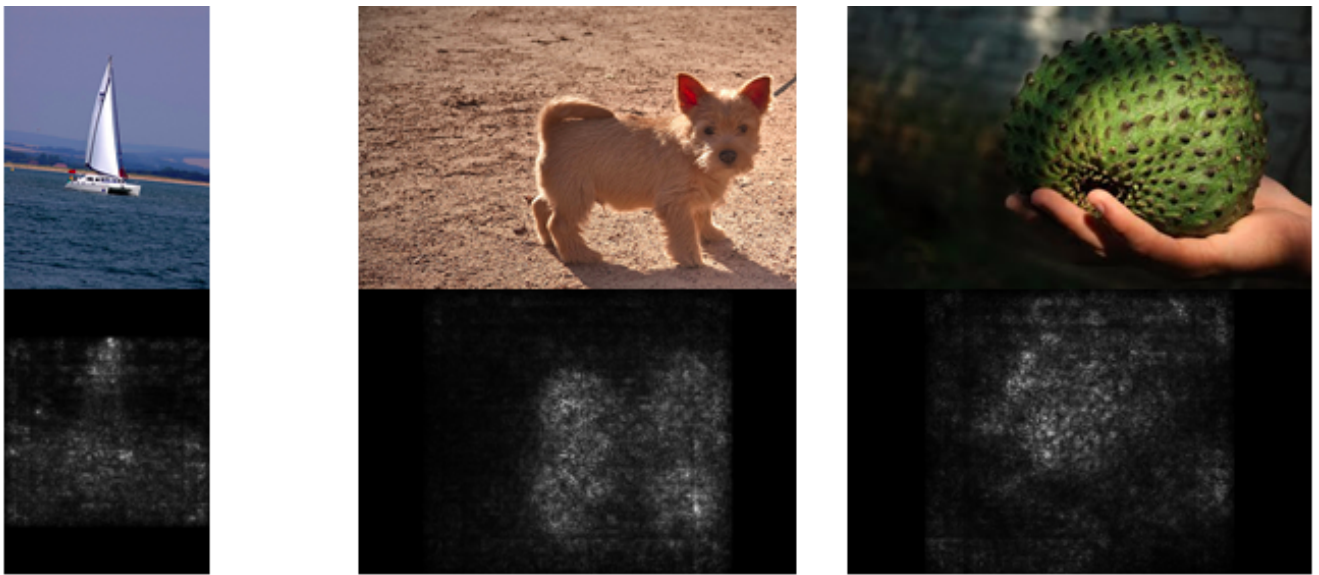 K. Simonyan, A. Vedaldi, and A. Zisserman, Deep Inside Convolutional Networks: Visualising Image Classification Models and Saliency Maps, ICLR 2014
“White box” saliency via gradients
Can be used for weakly supervised segmentation:
Foreground (blue)
Background (cyan)
Saliency map
GrabCut result
Input
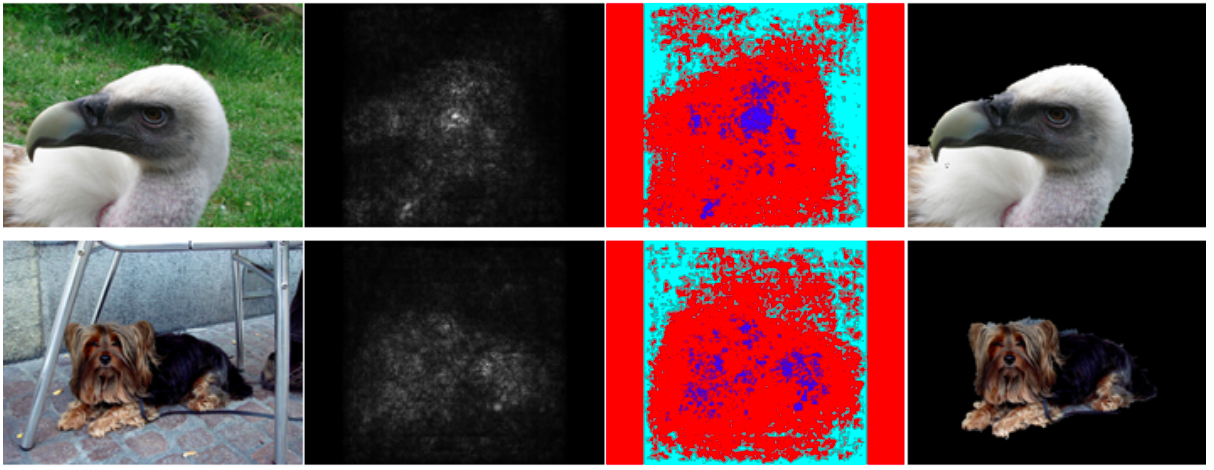 K. Simonyan, A. Vedaldi, and A. Zisserman, Deep Inside Convolutional Networks: Visualising Image Classification Models and Saliency Maps, ICLR 2014
Gradient-weighted class activation mapping (Grad-CAM)
R. Selvaraju et al. Grad-CAM: Visual Explanations from Deep Networks via Gradient-based Localization. ICCV 2017
Gradient-weighted class activation mapping (Grad-CAM)
Application: detecting model/dataset bias
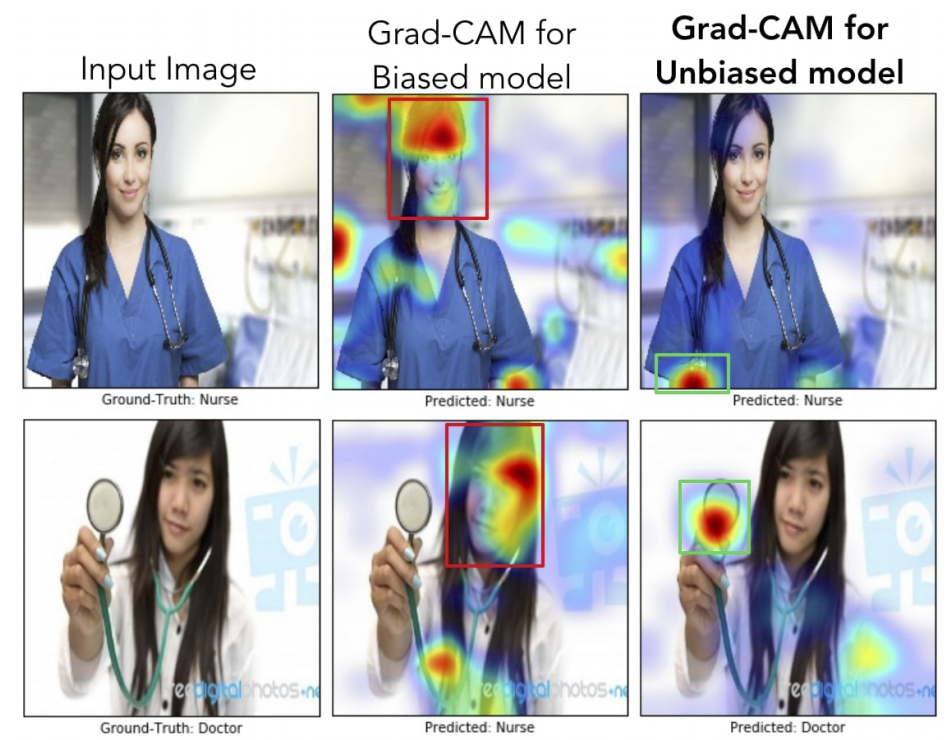 R. Selvaraju et al. Grad-CAM: Visual Explanations from Deep Networks via Gradient-based Localization. ICCV 2017
“Black box” saliency via masking
Slide square occluder across image, see how class score changes
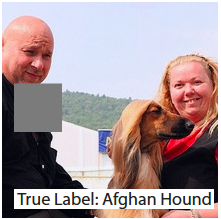 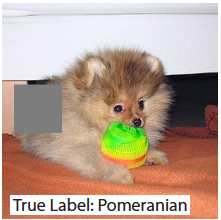 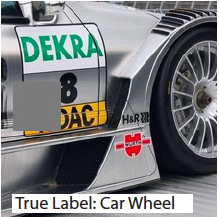 Input image
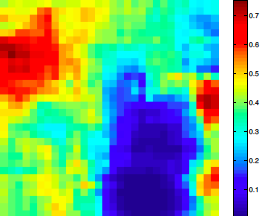 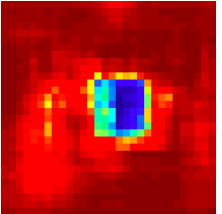 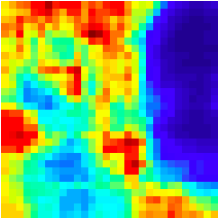 Correct class probability as function of occluder position
M. Zeiler and R. Fergus, Visualizing and Understanding Convolutional Networks, ECCV 2014
“Black box” saliency via masking
Saliency of a class at a pixel is expected score for that class over all masks where the pixel is visible
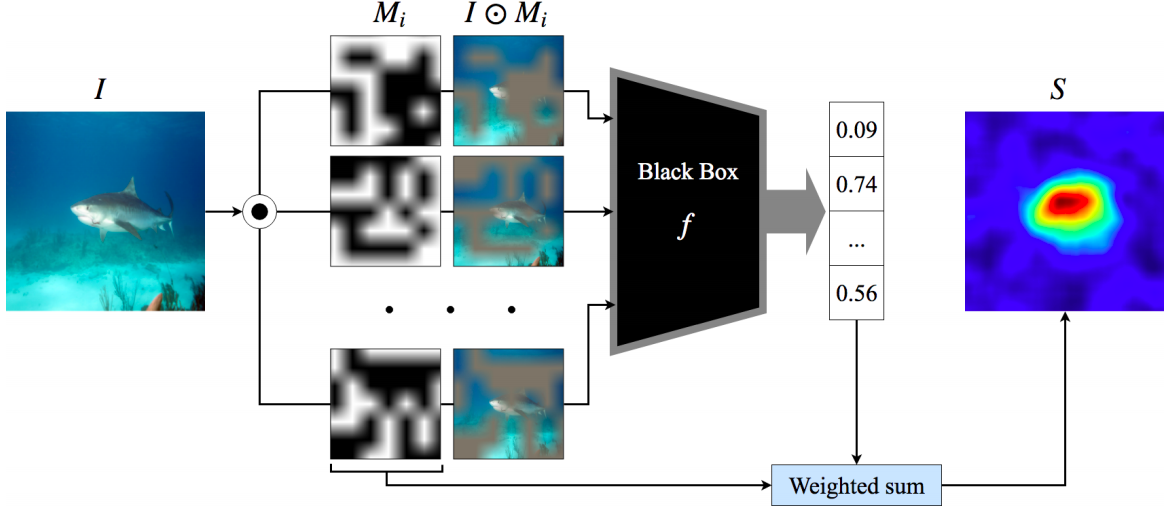 V. Petsiuk, A. Das, K. Saenko, RISE: Randomized Input Sampling for Explanation of Black-box Models, BMVC 2018
[Speaker Notes: Input image I is element-wise multiplied with random masks Mi and the masked images are fed to the base model. The saliency map is a linear combination of the masks where the weights come from the score of the target class corresponding to the respective masked inputs.]
“Black box” saliency via masking
Saliency of a class at a pixel is expected score for that class over all masks where the pixel is visible
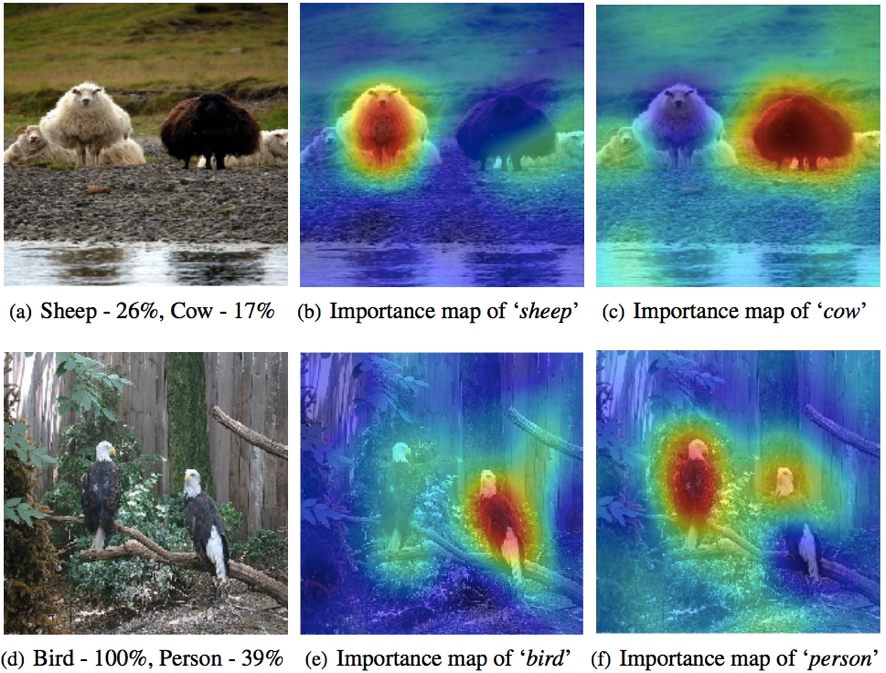 V. Petsiuk, A. Das, K. Saenko, RISE: Randomized Input Sampling for Explanation of Black-box Models, BMVC 2018
“Black box” saliency via masking
Application: detecting model/dataset bias
Prediction: “cow” 76%
Explanation for “cow”
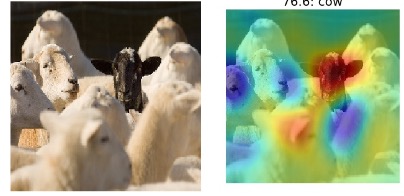 MODEL BIAS: most sheep are white, so model mistakes black sheep for cows
Source: K. Saenko
“Black box” saliency via masking
Application: detecting model/dataset bias
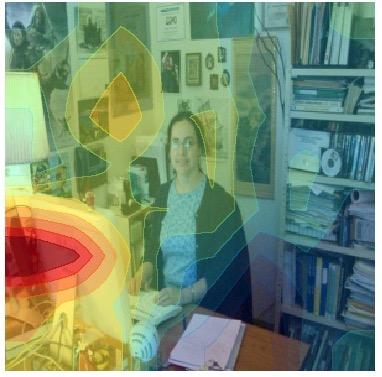 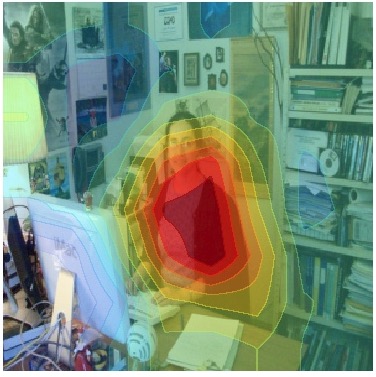 Baseline: A man sitting at a desk with a laptop computer.
Improved model: A woman sitting in front of a laptop computer.
L. Hendricks, K. Burns, K. Saenko, T. Darrell, A. Rohrbach, Women Also Snowboard: Overcoming Bias in Captioning Models, ECCV 2018
“Black box” saliency via masking
Application: detecting model/dataset bias
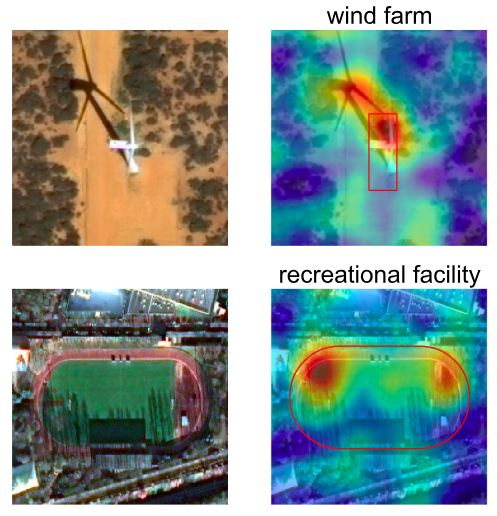 RISE applied to satellite image classification model shows that shadows have great influence on the model
Source: RISE poster
Outline
Overview of visualization techniques
Mapping activations back to the image
Synthesizing images to maximize activation
Saliency maps
Quantifying interpretability of units
Review: Visualizing and explaining neural networks
Mapping activations back to the image
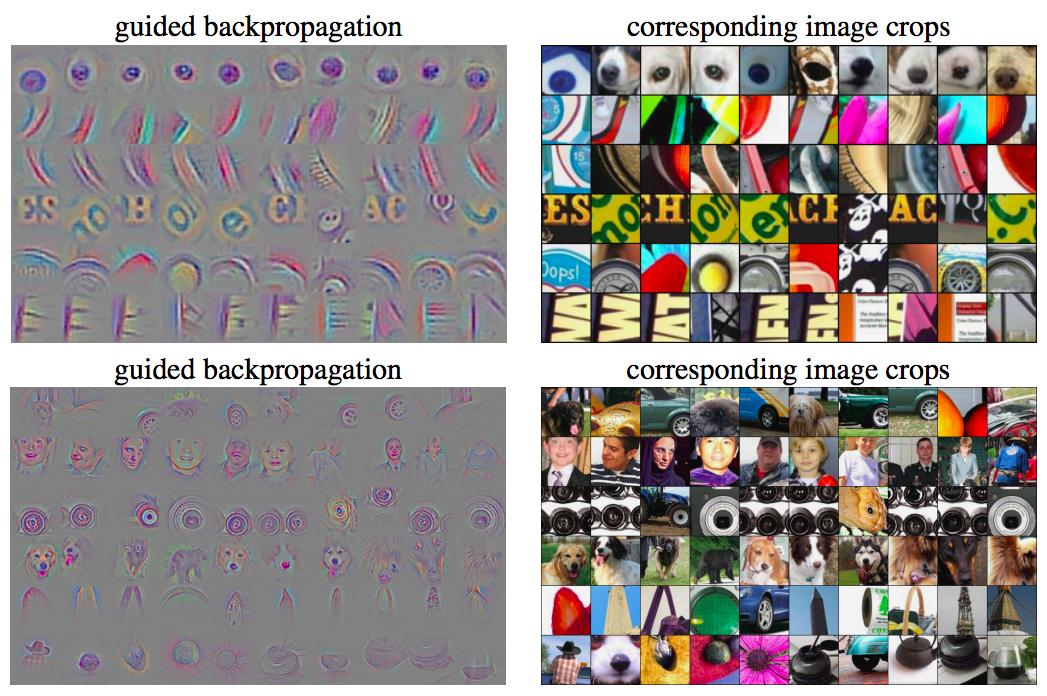 Review: Visualizing and explaining neural networks
Mapping activations back to the image
Synthesizing images to maximize activation
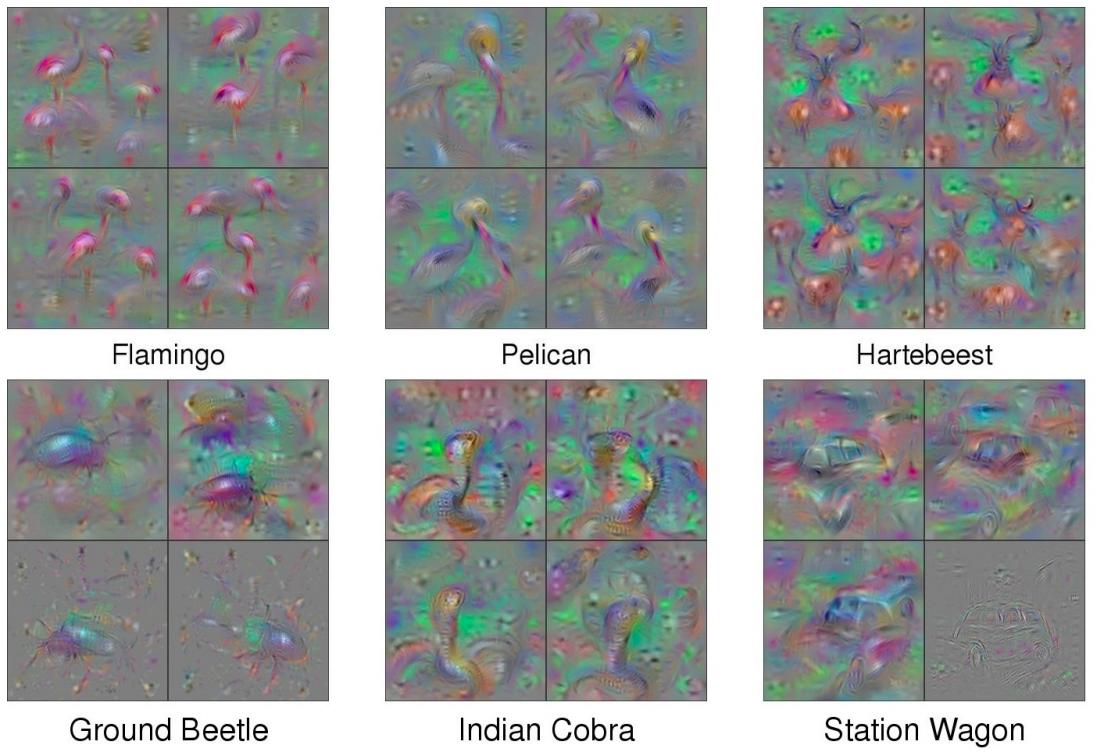 Review: Visualizing and explaining neural networks
Mapping activations back to the image
Synthesizing images to maximize activation
Saliency maps
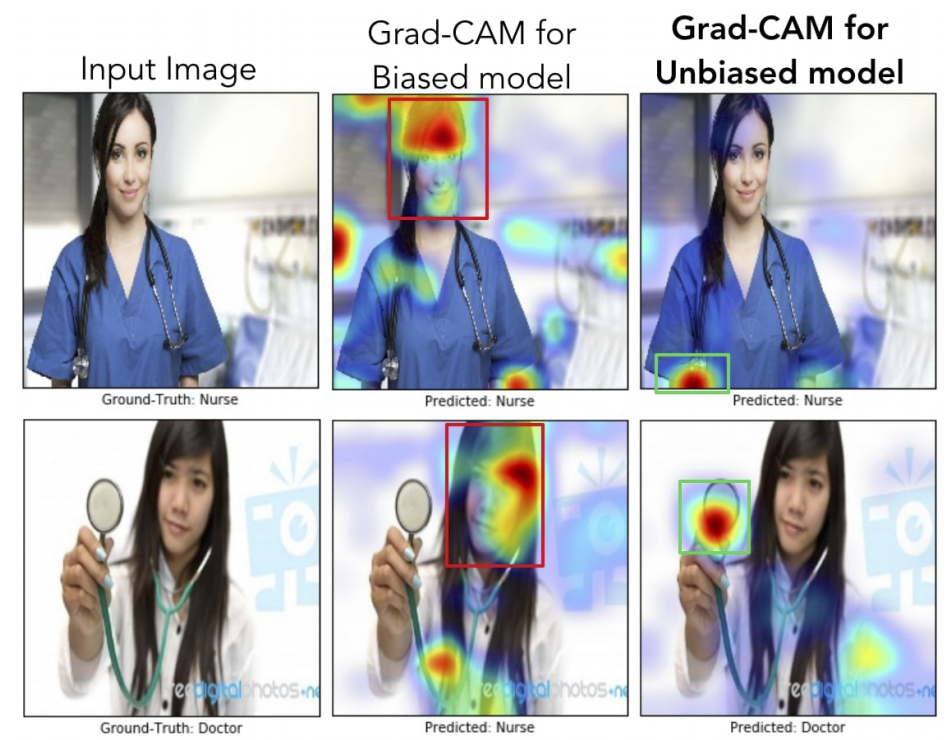 Review: Visualizing and explaining neural networks
Mapping activations back to the image
Synthesizing images to maximize activation
Saliency maps
Quantifying interpretability of units
Quantifying interpretability of units
From the beginning, people have observed that many units in higher layers seem to fire on meaningful concepts
But how can we quantify this?
AlexNet Layer 4
AlexNet Layer 5
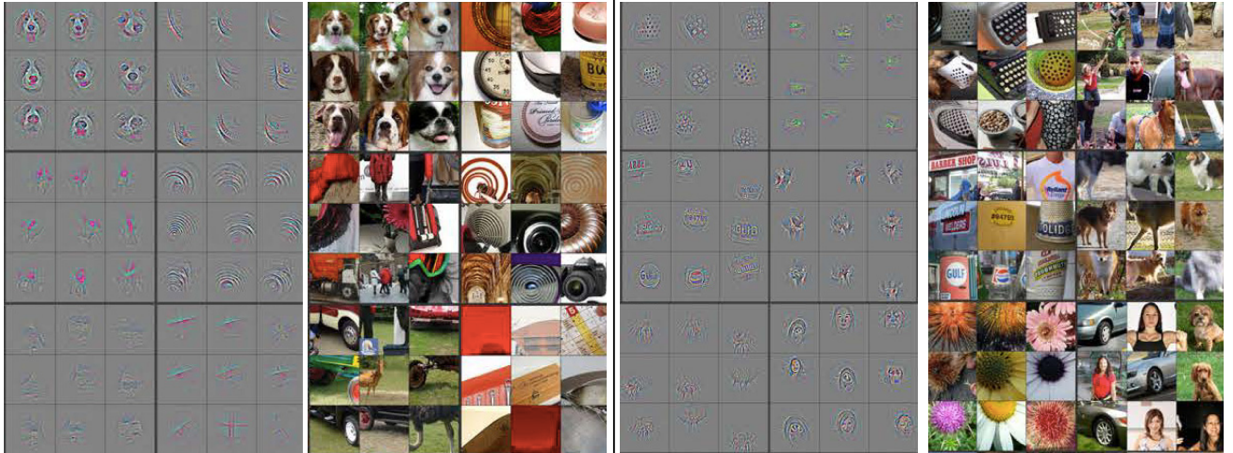 Figure: Zeiler & Fergus
Quantifying interpretability of units
For a given unit, measure the overlap between areas of high activation and semantic segmentations for a large set of visual concepts
AlexNet
Top Activated Images
Unit 1
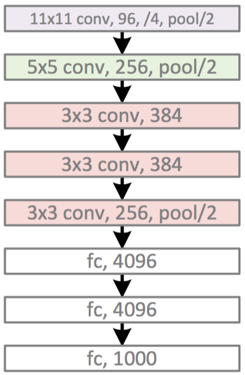 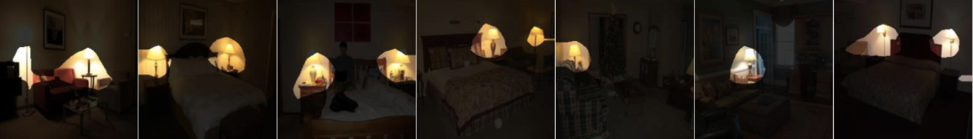 Lamp             Intersection over Union (IoU) = 0.12
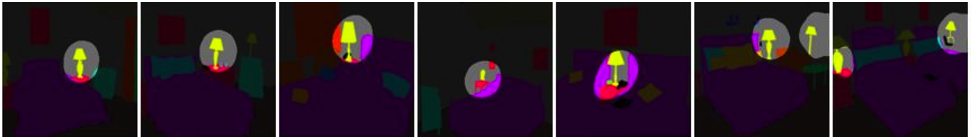 D. Bau, B. Zhou, A. Khosla, A. Oliva, A. Torralba, Network Dissection: Quantifying Interpretability of Deep Visual Representations, CVPR 2017
Quantifying interpretability of units
For a given unit, measure the overlap between areas of high activation and semantic segmentations for a large set of visual concepts
Forward pass
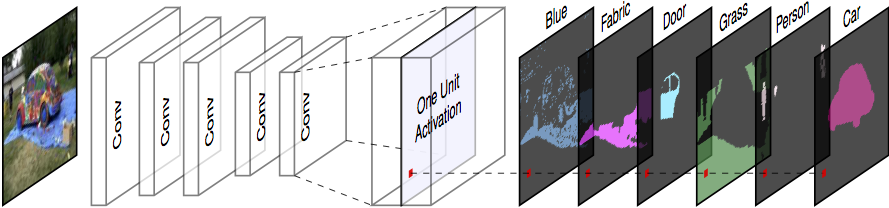 Network trained for image classification on ImageNet or Places
Dataset with semantic segmentations for ~1200 visual concepts
D. Bau, B. Zhou, A. Khosla, A. Oliva, A. Torralba, Network Dissection: Quantifying Interpretability of Deep Visual Representations, CVPR 2017
Histogram of object detectors for Places AlexNet conv5 units
81/256 units with IoU > 0.04
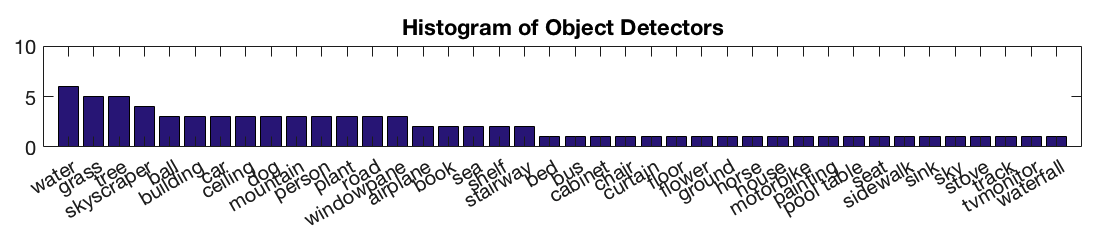 Quantifying interpretability of units
conv5 unit 79	car (object)	IoU=0.13
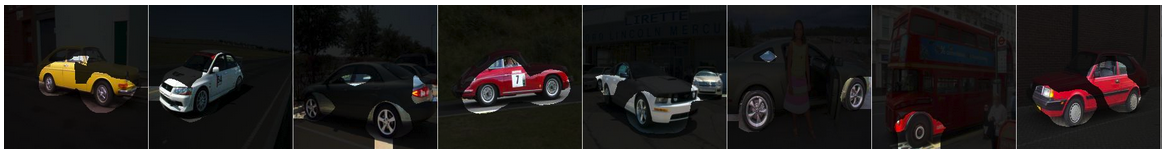 conv5 unit 107	road (object)	IoU=0.15
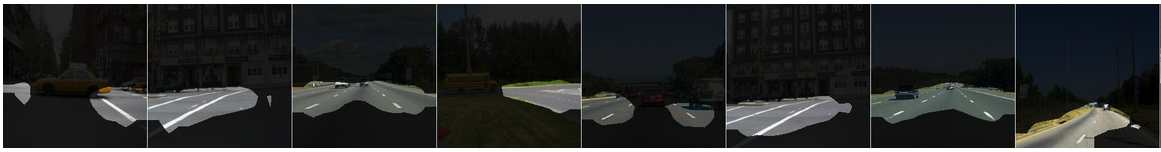 D. Bau, B. Zhou, A. Khosla, A. Oliva, A. Torralba, Network Dissection: Quantifying Interpretability of Deep Visual Representations, CVPR 2017
Quantifying interpretability of units
Supervised VGG, GoogLeNet, ResNet
Comparison of number of unique detectors across architectures
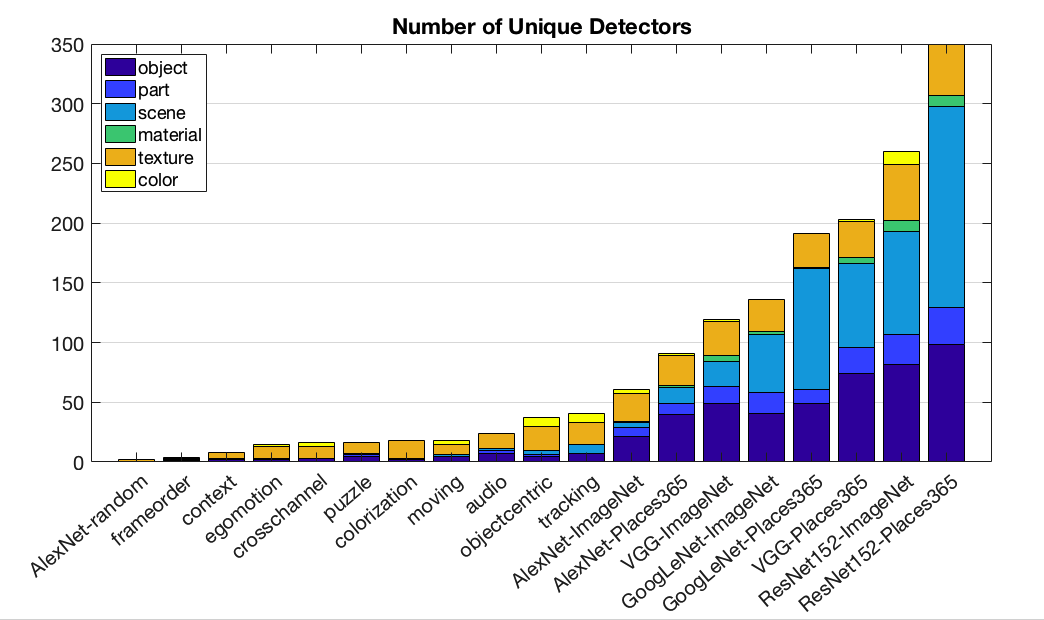 Supervised AlexNet
Self-supervised AlexNet
D. Bau, B. Zhou, A. Khosla, A. Oliva, A. Torralba, Network Dissection: Quantifying Interpretability of Deep Visual Representations, CVPR 2017
Interpretability of colorization network
Conv5 units of self-supervised colorization network (Zhang et al., 2016):
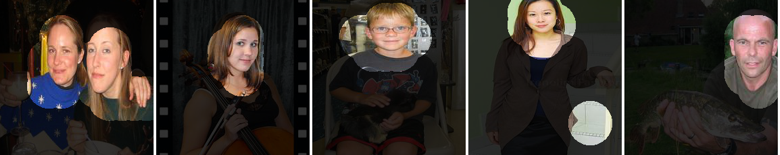 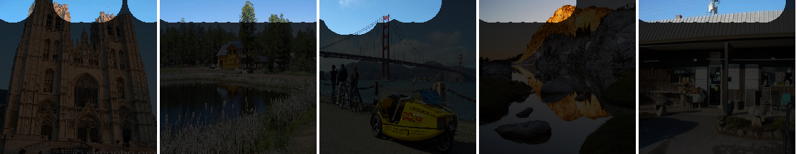 faces
sky
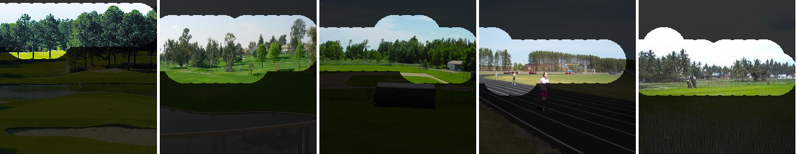 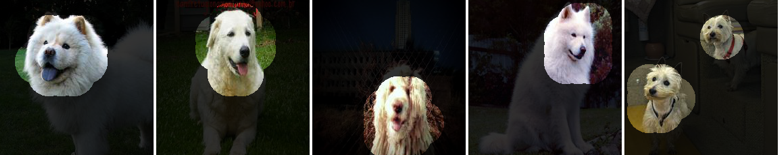 dog
faces
Source: A. Efros
trees
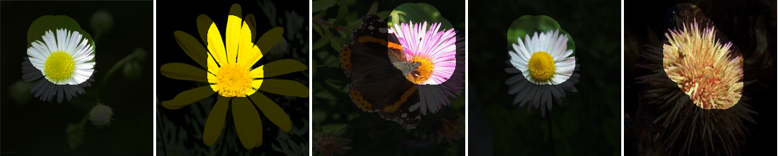 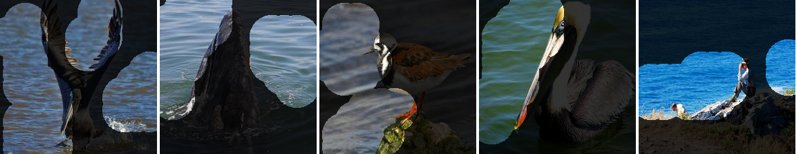 flowers
water
Pitfalls of visualization and interpretability research
Do saliency maps of an image w.r.t. different models depend on the models, or merely on the image itself (e.g., mainly focusing on edges)?
Do visualizations actually help humans better predict or understand a network’s outputs? 
Does the existence of selective units imply that they are necessary for good performance? Need studies ablating selective units or training networks with objectives that discourage selectivity
Need more techniques for understanding properties of distributed, high-dimensional representations
M. Leavitt and A. Morcos, Towards falsifiable interpretability research, arXiv 2020
Summary
Basic visualization techniques
Showing weights, top activated patches, nearest neighbors
Mapping activations back to the image
Deconvolution
Guided back-propagation
Synthesizing images to maximize activation
Gradient ascent with natural image regularization
Saliency maps
“White box” vs. “black box”
Explainability/interpretability
Explaining network decisions, detecting bias
Quantifying interpretability of intermediate units